기쁨 가득한 날
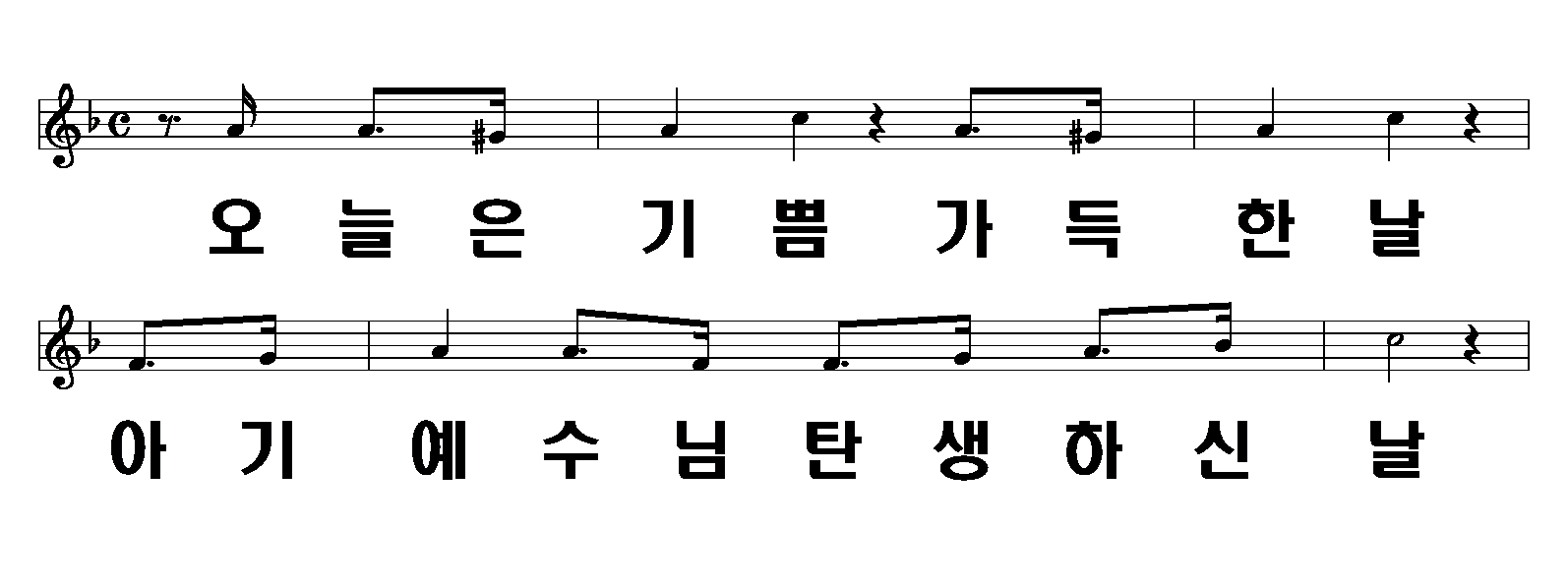 1/4
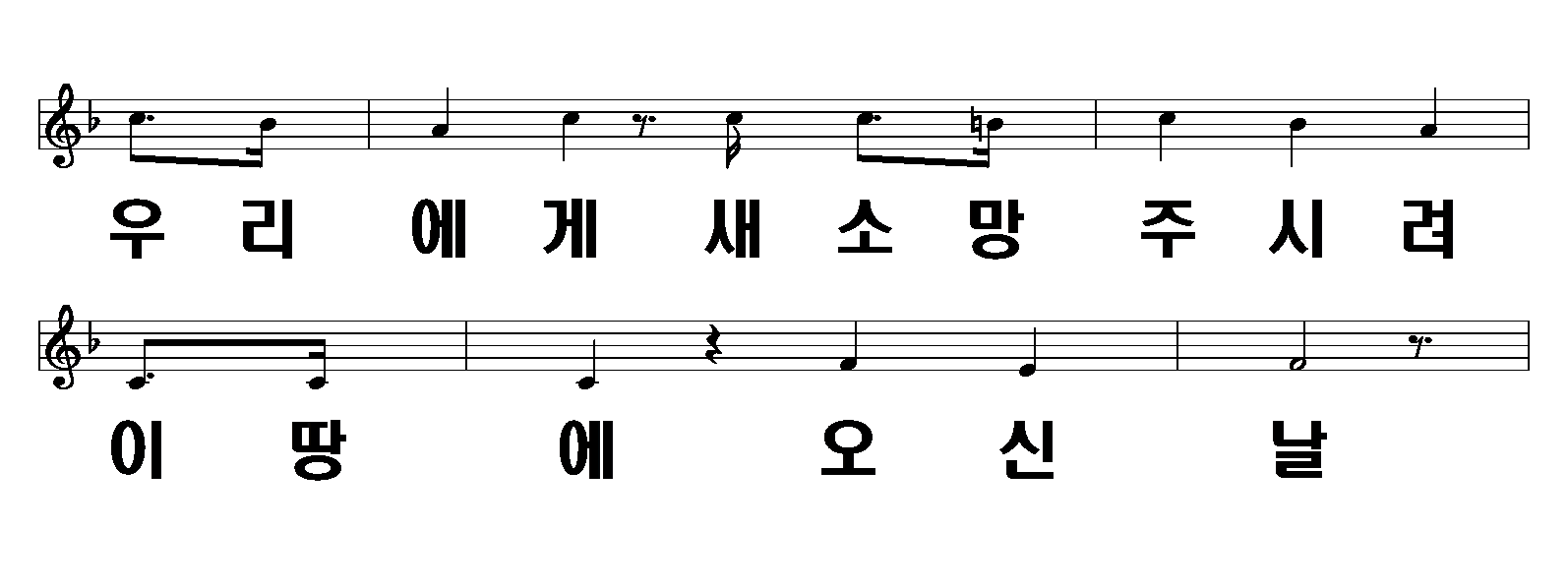 기쁨 가득한 날
2/4
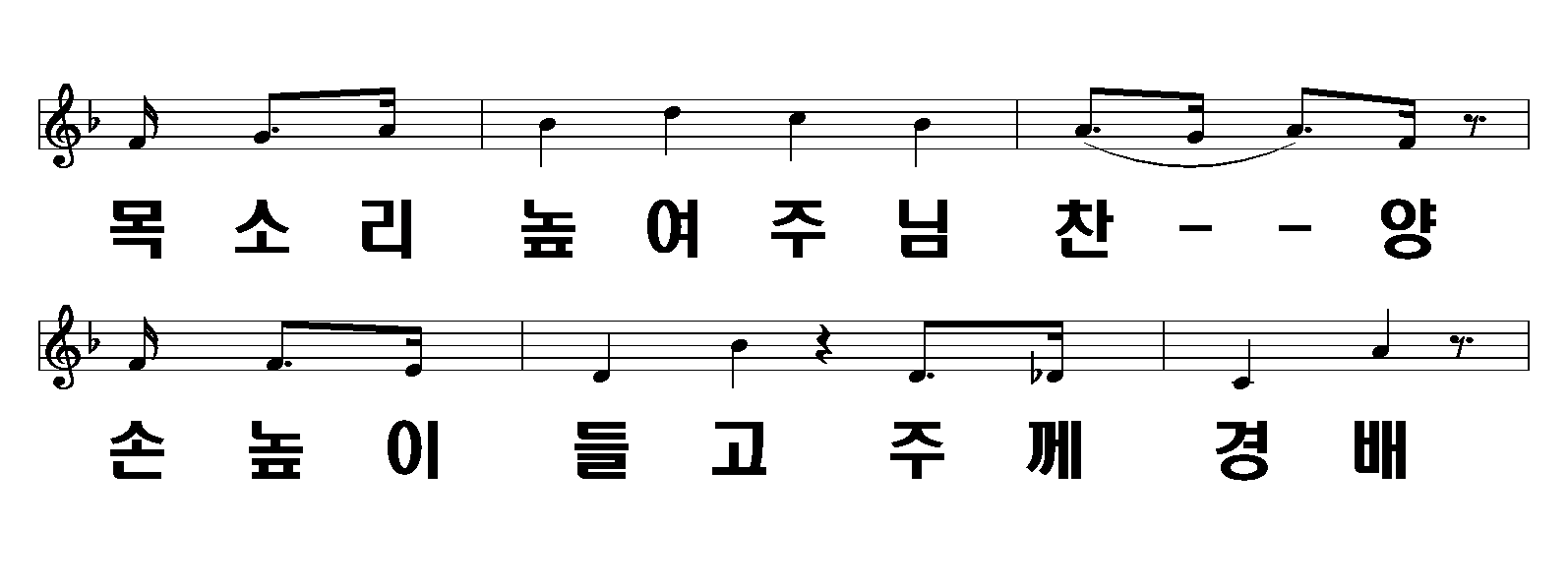 기쁨 가득한 날
3/4
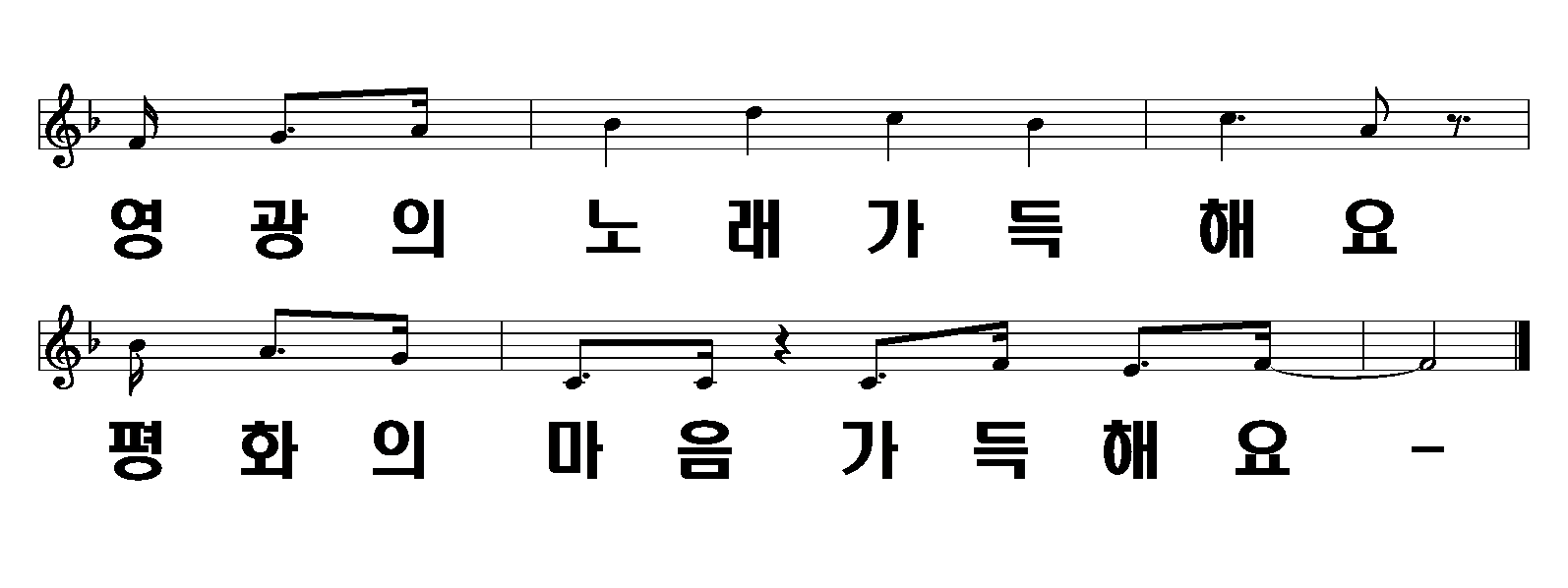 기쁨 가득한 날
4/4